青岛农商银行
灵活就业人员社保信息登记及银行代扣功能线上签约业务

时间：2019年X月X日
流程介绍
1、扫描二维码关注”青岛
 农商银行”公众号
2、进入“金融服务”－“个人服务”后，选择“生活服务”下的“灵活就业”
3、根据引导提示进行操作
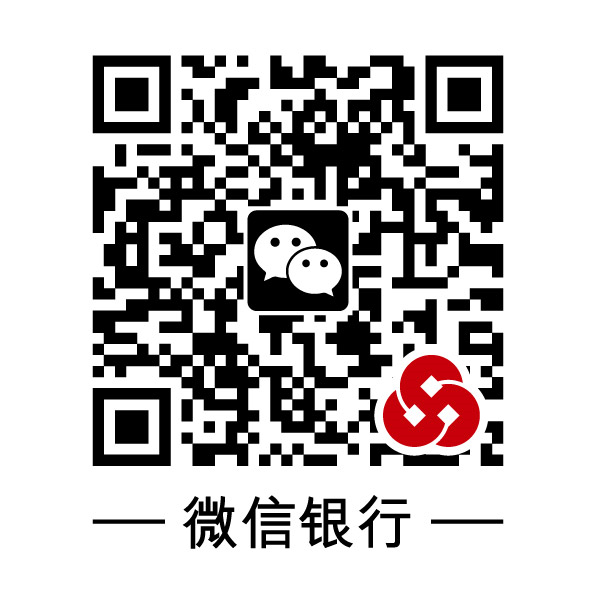 A
签 约
B
解 约
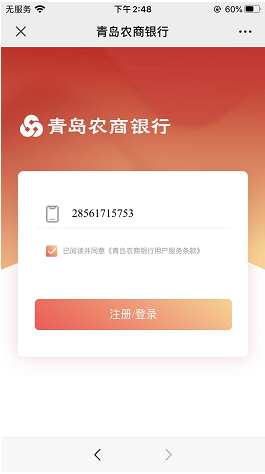 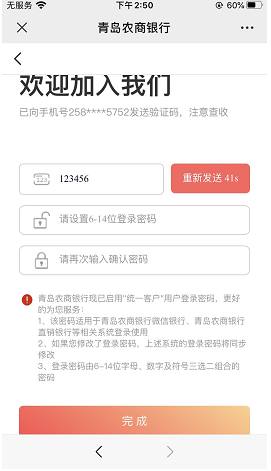 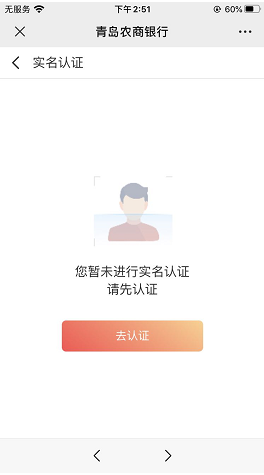 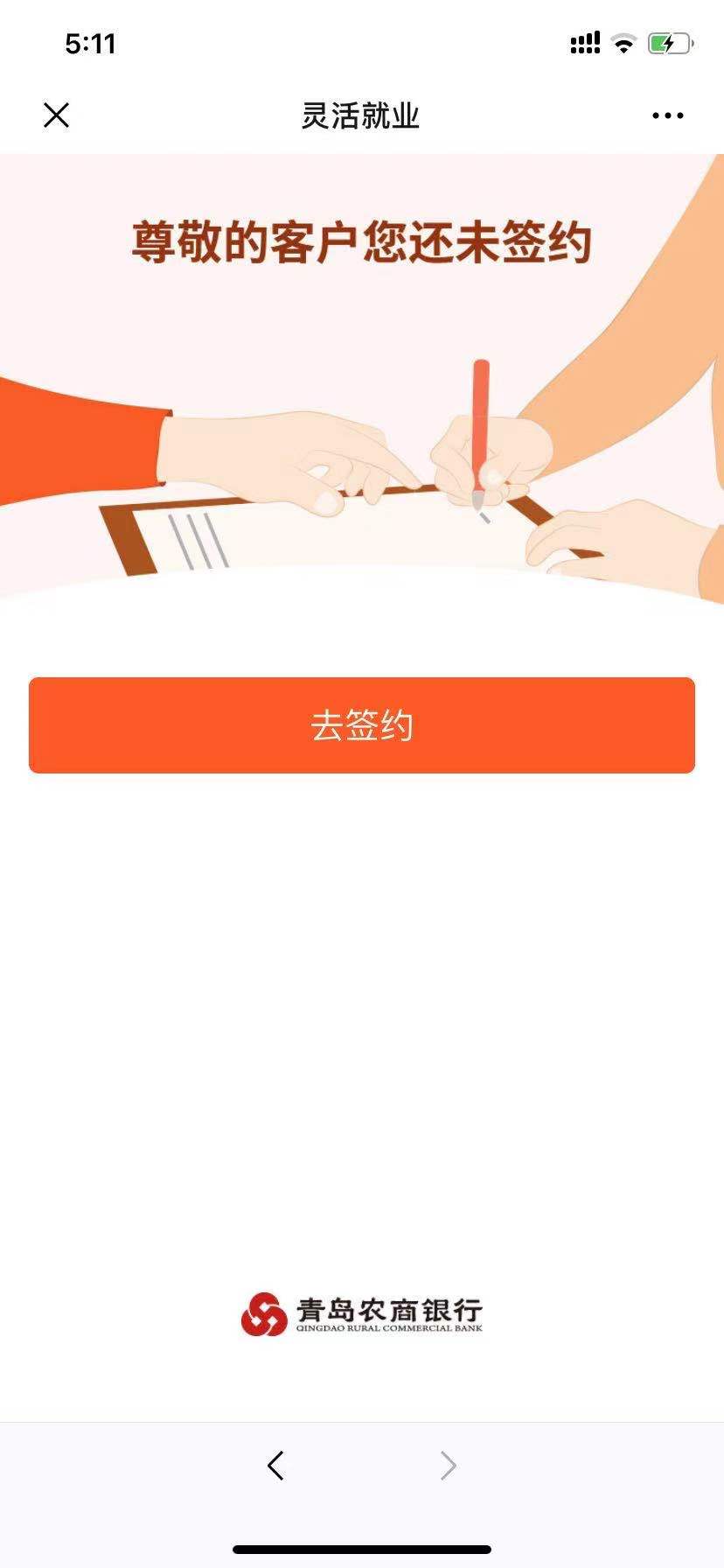 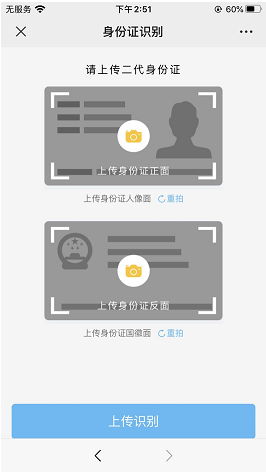 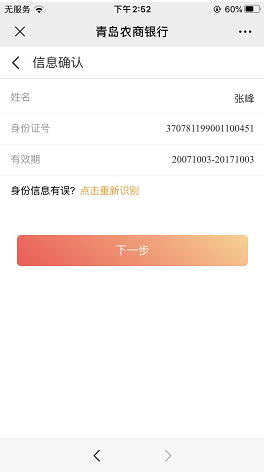 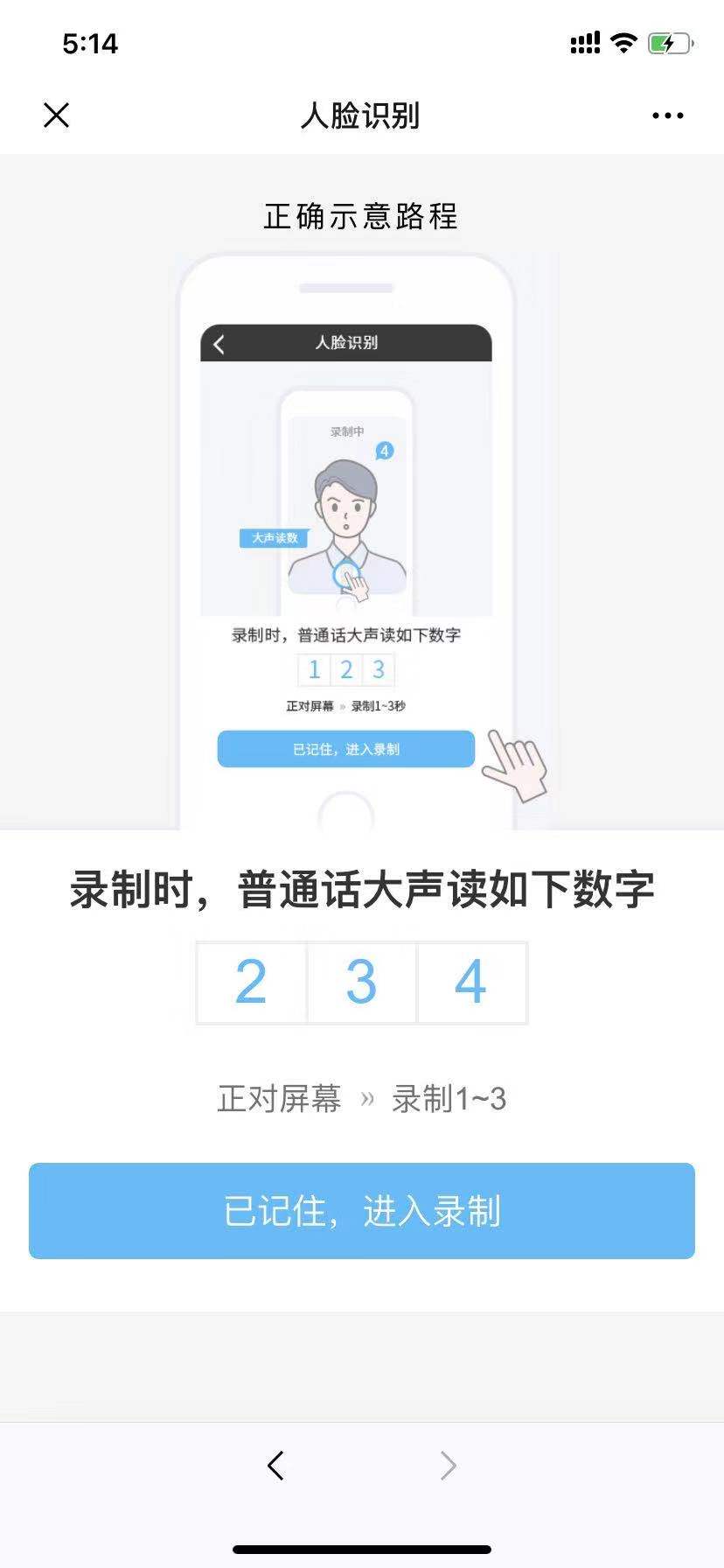 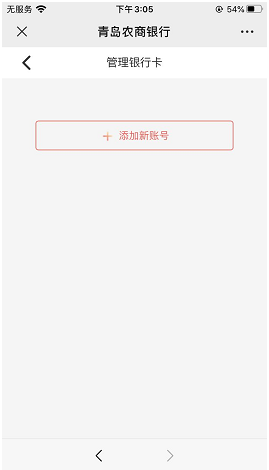 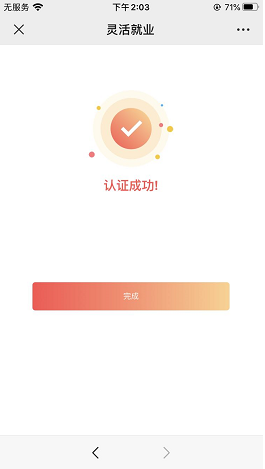 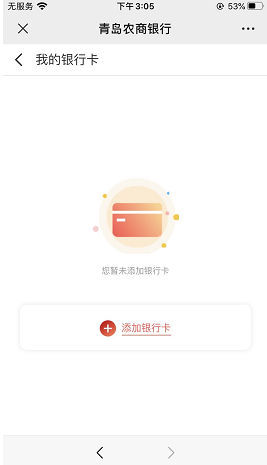 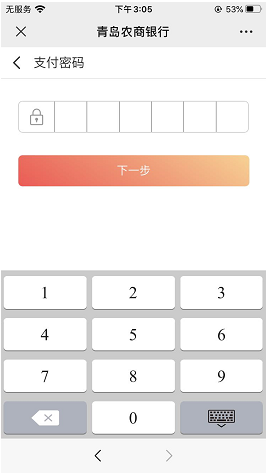 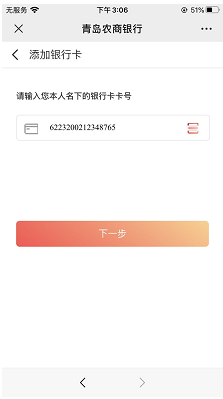 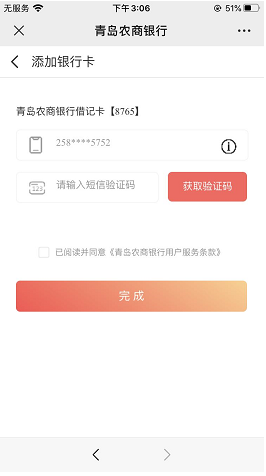 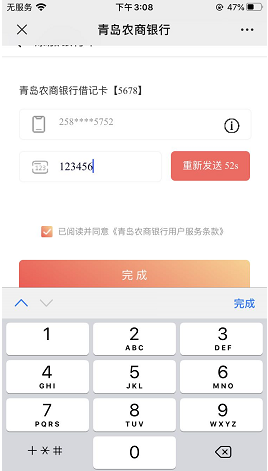 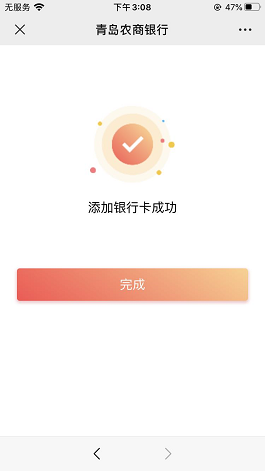 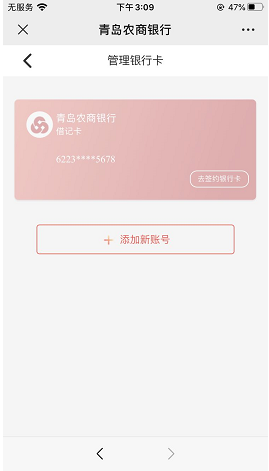 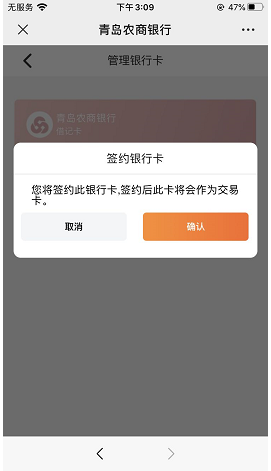 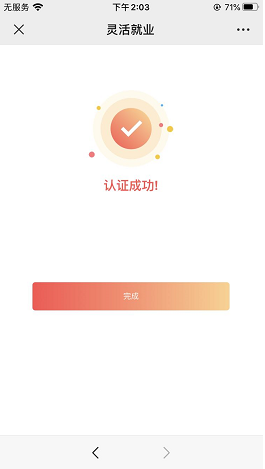 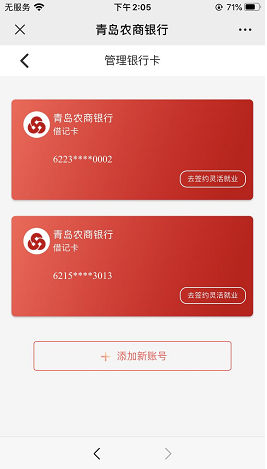 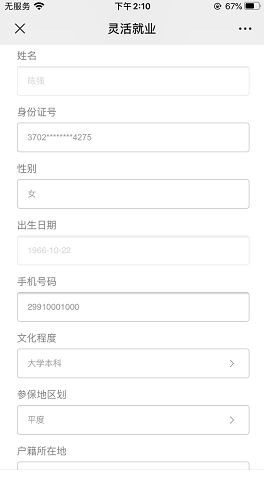 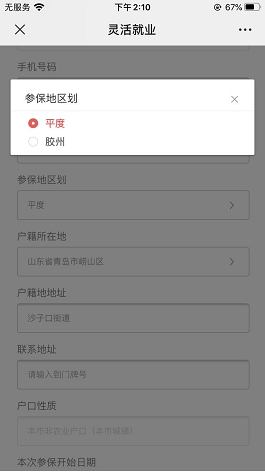 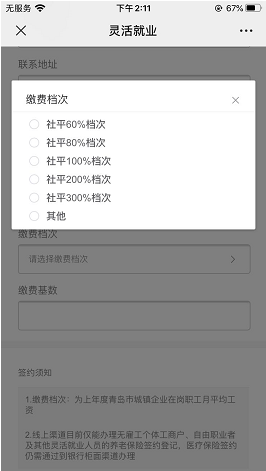 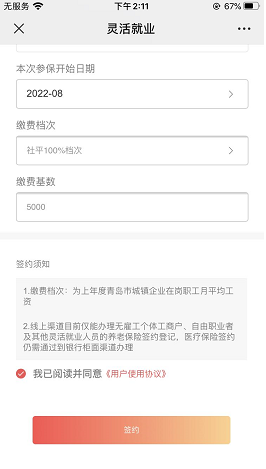 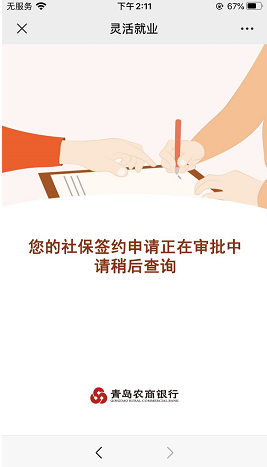 A
签 约
B
解 约
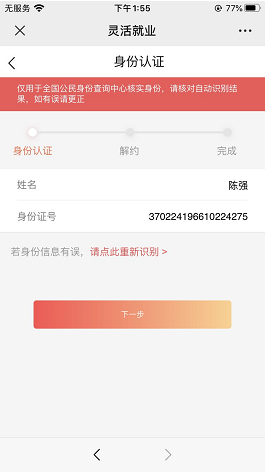 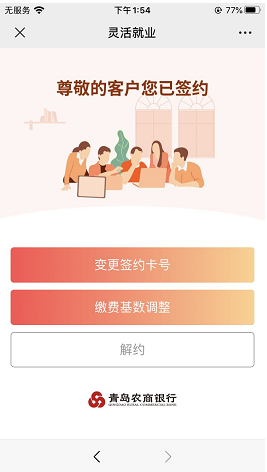 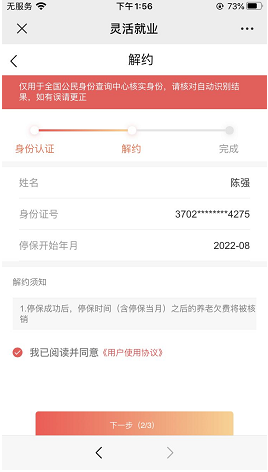 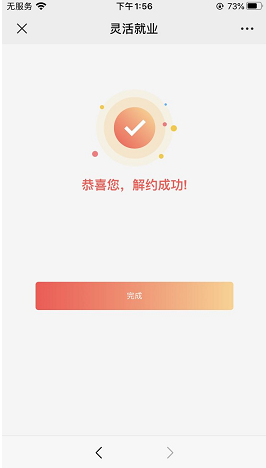 谢 谢